2
Chapter Two



Corporate Image
and
Brand Management
Copyright ©2014 by Pearson Education, Inc. All rights reserved.
2-1
[Speaker Notes: Chapter 2 covers brand management and corporate image. Both are important in the long-term success of a company. Because of global competition, firms must develop a stronger brand and corporate image. While product quality is important in this process, communication plays a critical role in brand development.]
Applebee’s
2
2008 recession changed dining out
DineEquity purchased Applebee’s
IHOP CEO – Julia A. Stewart
“Minnow swallows the whale”
Act of retribution
Marketing emphasis
Product quality, price, promotions
Quality employment environment
Enhance dining experience
Advertising agency – Crispin Porter
Copyright ©2014 by Pearson Education, Inc. All rights reserved.
2-2
[Speaker Notes: Recession (2008) changed dining habits of Americans as people switched to cheaper dining out alternatives. DineEquuity, which owned IHOP, purchased Applebee’s. CEO Julia A. Stewart says it was case of a “minnow swallowing a whale” since IHOP had 1400 locations and Applebee’s had 2000. Concern was that it was retribution by Stewart for not getting the Applebee’s CEO position. Emphasis was placed on product quality, pricing, promotions, the dining experience, and quality employment environment. In 2012, a change was made to The Crispin Porter advertising agency. Applebee’s is an excellent example of brand building and rejuvenation with a stagnant company.]
Brand and Corporate
Image Management
2
Chapter Objectives
How does a corporate image affect consumers, other businesses, and the company itself?
What elements are involved in identifying, creating, rejuvenating, or changing a corporation’s image?
What are the different types of corporate names?
What are the characteristics of effective logos?
Copyright ©2014 by Pearson Education, Inc. All rights reserved.
2-3
[Speaker Notes: These are the objectives for this chapters.]
Brand and Corporate
Image Management
2
Chapter Objectives
What different kinds of brands can firms offer?
How are brands developed, built, and sustained in order to build brand equity and fend off perceptions of brand parity?
What current trends affect private brands?
How are packages and labels used to support an IMC program, both domestically and in foreign settings?
Copyright ©2014 by Pearson Education, Inc. All rights reserved.
2-4
[Speaker Notes: Additional objectives for this chapter.]
2
Brand and Corporate
Image Management

Chapter Overview
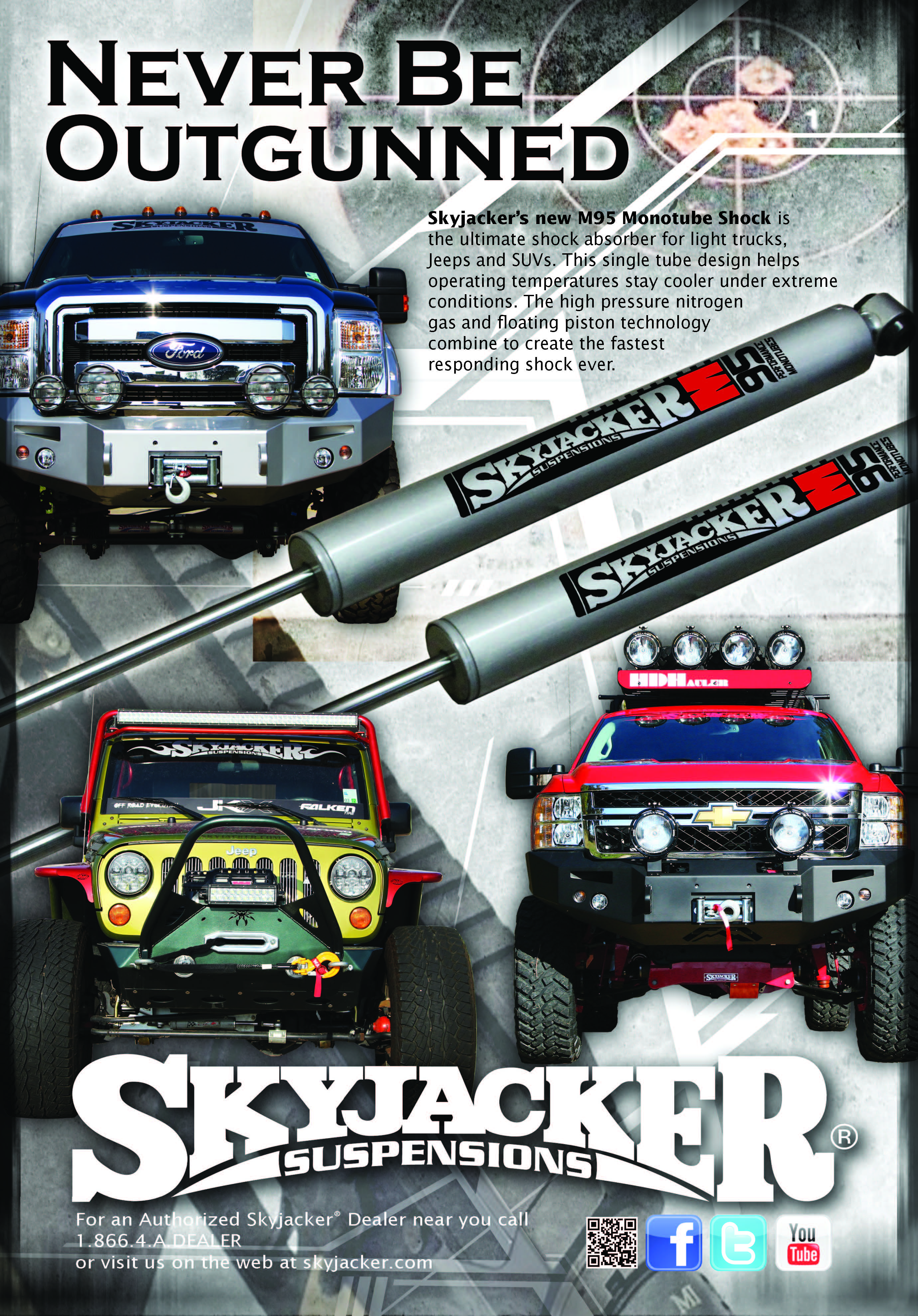 Managing a corporation’s image
Managing brands
Issues associated with developing and promoting brand names and logos
Importance of packaging and labels
Copyright ©2014 by Pearson Education, Inc. All rights reserved.
2-5
[Speaker Notes: The chapter begins with a discussion of corporate image – the tangible and intangible elements that make up a corporation’s image. It is more than the goods and services the company sells. It involves everything the company does and every touchpoint between customers and the firm. Many companies have multiple brands that must be managed. It involves understanding the brand image and deciding if it is the image that is desired. If not, then modifications must be made. Issues with developing and promoting brand names and logos are presented. Lastly, the chapter presents information about packaging and labeling. In addition to protecting products, packaging is a final marketing message to consumers to make a purchase decision.]
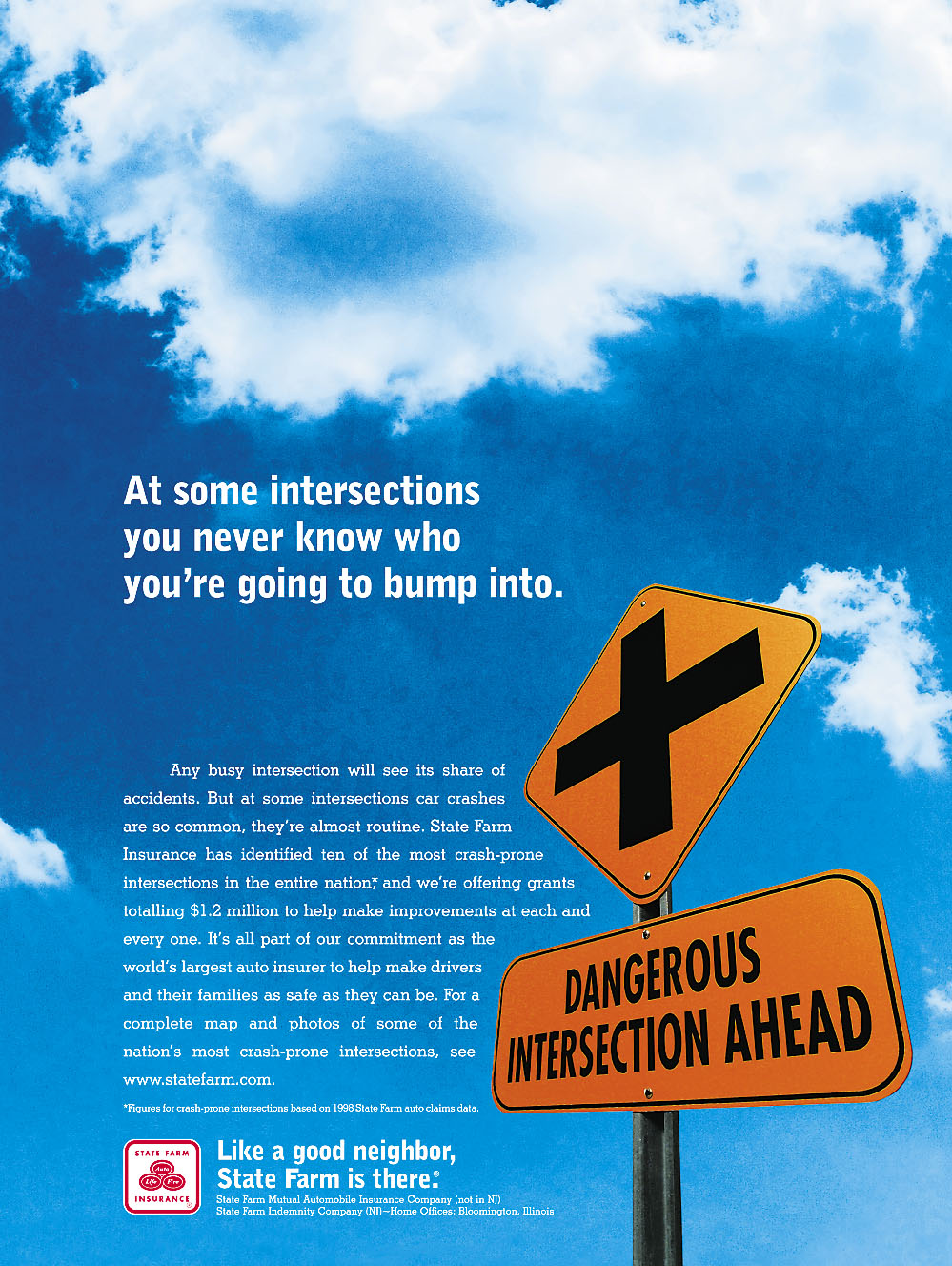 Corporate image advertisement by
State Farm
Copyright ©2014 by Pearson Education, Inc. All rights reserved.
2-6
[Speaker Notes: Part of an integrated marketing campaign is brand image advertising. This ad for State Farm is designed to reinforce the State Farm brand and the message that State Farm is “like a good neighbor” who will be there when you have a need.]
F I G U R E    2 . 1
Components of a Corporate Image
Tangible Elements		Intangible Elements
1. Goods and services sold
2. Retail outlets where sold
3. Factories where produced
4. Advertising, promotions, and other forms of communications
5. Corporate name and logo
6. Packages and labels
7. Employees
1. Corporate, personnel, and
     environmental policies
2. Ideals and beliefs of corporate
    personnel
3. Culture of country and location
    of the company
4. Media reports
Copyright ©2014 by Pearson Education, Inc. All rights reserved.
2-7
[Speaker Notes: Corporate image is made up of everything the company does, has, and is. It includes tangible and intangible elements. Tangible elements can be observed. In addition to the goods and services that are sold, it includes the retail outlets where the products are sold and the factories where it is made. Advertising, promotions, and other forms of communications all reflect on the image of a company. Certainly the company name and logo convey a specific message. Packing and labeling not only protect products, but provide information about the product inside. The last tangible element are the employees. What they say about a company influences consumers. On the intangible side are policies of the company in dealing with employees and other publics. Ideas and beliefs espoused by corporate personnel become part of the image. Even the culture and location of the company are important. Lastly, media reports can enhance or harm a company’s image depending on what is said.]
Role of Corporate ImageConsumer Perspective
Provides positive assurance
Unfamiliar settings
Little or no previous experience
Reduces search time
Provides psychological reinforcement
Social acceptance
Copyright ©2014 by Pearson Education, Inc. All rights reserved.
2-8
[Speaker Notes: From a consumer’s perspective, corporate image serves several important functions. It provides positive assurance about a brand and what can be expected. It is especially helpful in unfamiliar settings, such as on  vacation or a trip, and when the consumer has very little previous experience. A well-known brand or company becomes a safer purchase choice. In shopping, a strong corporate image can save search time. Consumers do not have to evaluate several brands. They can just choose the one they feel is the best, based on their image. A strong corporate name provides psychological reinforcement to consumers that they made a wise purchase decision and it also provides social acceptance with other people.]
Top Corporate Global Brands
Source: Based on “2011 Ranking of Top 100 Brands,” Interbrand, www.interbrand.com/en/knowledge/best-global-brands, accessed October 5, 2011.
Copyright ©2014 by Pearson Education, Inc. All rights reserved.
2-9
[Speaker Notes: Brands have value. Interbrand ranked the top 100 global brands in 2011. At the top of the list is Coca Cola, valued at $71.8 billion. Out of the top 10 brands, 9 are US brands. The 10th is a  Japanese brand, Toyota. The list is top corporate brands and would not include companies such as Procter & Gamble or Kraft that has multiple brands within their company’s portfolio.]
Role of Corporate ImageCompany Perspective
Extension of feelings to new products
Ability to charge more
Consumer loyalty
More frequent purchases
Positive word-of-mouth
Greater channel power
Attracts higher quality employees
More favorable ratings
Copyright ©2014 by Pearson Education, Inc. All rights reserved.
2-10
[Speaker Notes: Having a strong corporate image also benefits a company. It allows for the extension of new products. In most cases the feelings and image consumers have of the company will transfer to the new product. Because of the strong image, a company can price its products higher. Customers are willing to pay the higher price and become more loyal as well. They also tend to purchase more frequently and often generate positive word-of-mouth communications. In terms of the distribution channel, a strong corporate name allows a company to have greater channel power. Because consumers purchase the company’s products, retailers and other channel members will want to stock it. Even employees and potential employees are attracted to good companies. They want to be associated with the firm. Lastly, it provides more favorable ratings with investors.]
Identifying the Desired Image
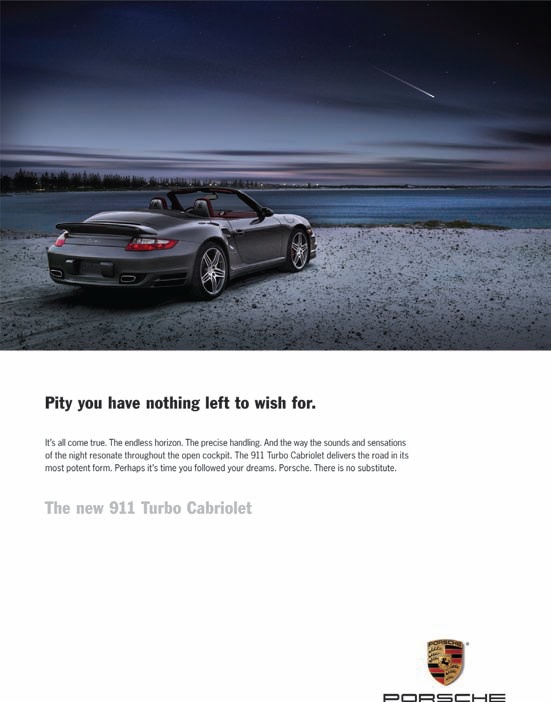 Evaluate current image
Ask customers
Ask non-customers
Can be strategic advantage
Copyright ©2014 by Pearson Education, Inc. All rights reserved.
2-11
[Speaker Notes: The first step in managing a corporate image is to identify the desired image. This begins with evaluating the current image through asking customers what they think. It is also important to ask non-customers. They often present a different view, one that reflects why they did not purchase. Having a strong corporate image can be a strategic advantage for a company. Porsche has a specific image, one that is desirable to most consumers.]
Creating the Right Image
Sends clear message
Portrays what the firm sells
Business-to-business may be challenging
Calumet – “All Things Calumet”
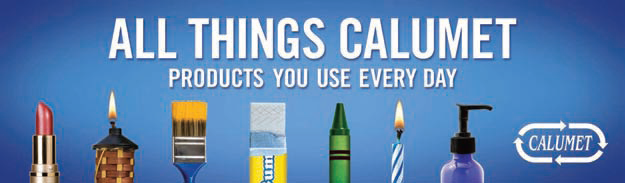 Copyright ©2014 by Pearson Education, Inc. All rights reserved.
2-12
[Speaker Notes: Creating the right image is important. It sends a clear message about what the firm sells and what it stands for. With the business-to-business sector, creating the right image may be more challenging. Such was the case with Calumet, which is a petroleum company. Very few people understood what Calumet did, and many had a negative view of the company because they associated it with negative aspects of petroleum. A series of advertisements were created by ad agency Gremillion & Pou to educate the public about Calumet and that chemicals produced by Calumet were in products people use every day. Products such as lipstick, candles, paint brushes, chewing gum, crayons, and hand lotion all contained chemicals produced by Calumet.]
Rejuvenating an Image
Sells new products
Attracts new customers
Retains current customers
Key – Remain consistent with old and new
Takes time and effort
Copyright ©2014 by Pearson Education, Inc. All rights reserved.
2-13
[Speaker Notes: In some cases an image has become stale or not quite in sync with what the company wants. It is then time to rejuvenate the image. The company wants to keep what is good about the past, but build new concepts for the future or modify the view slightly to make it more relevant to consumers. Rejuvenating an image can produce a number of positive results, such as increasing sales, attracting new customers, and retaining current customers. The key to successfully rejuvenating an image is to remain consistent with the old image while adding new elements. It takes time and effort. It will not happen overnight.]
F I G U R E    2 . 5
Keys to Successful Image Rejuvenation
Help former customers rediscover the brand 
Offer timeless consumer value
Stay true to original, but contemporize
Build a community
Source: Based on “Comeback Kids: Haggar, Keds Stage Brand Revival,” Advertising Age, October 30,2011, http://adage.com/print/230721.
Copyright ©2014 by Pearson Education, Inc. All rights reserved.
2-14
[Speaker Notes: Successful rejuvenation of a brand requires 4 critical ingredients – help former customers to rediscover the brand, offer timeless consumer value, stay true to the original, yet contemporize the brand, and build a community of loyal consumers. Rejuvenation requires retaining current customers, winning back former customers, and attracting new customers. The opening vignette about Applebee’s is a good illustration of rejuvenation.]
Changing an Image
Extremely difficult
Necessary when target market declines or product no longer matches industry trends
Requires more than advertising
Begins internally – then moves outward
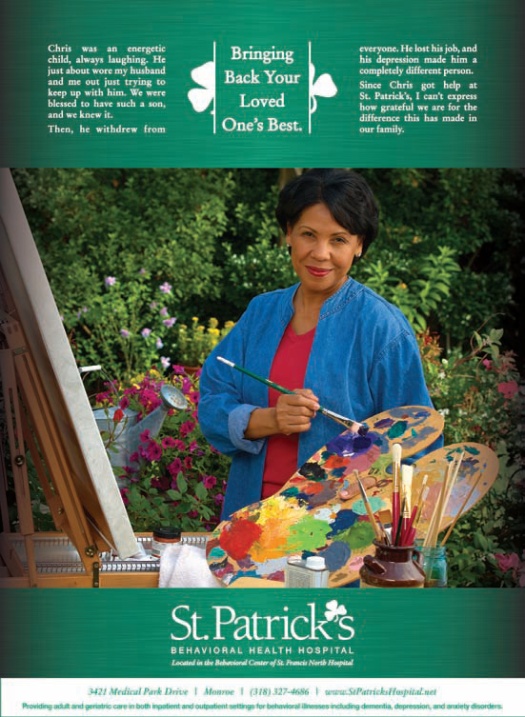 May require changing view of an industry
Copyright ©2014 by Pearson Education, Inc. All rights reserved.
2-15
[Speaker Notes: The most difficult challenge is changing an image. At times, it may not even be possible. It becomes necessary to change an image when the target market declines resulting in lower sales or when the product no longer matches industry trends. Changing an image requires considerably more advertising. It has to begin internally, and then move outward. Employees must see the change, believe the change has occurred, and then convey that change to every contact the company makes. It is a slow, tedious process.

At times it is necessary to change the image of an entire industry. Mental health care has made giant strides, but still has a negative connotation to some individuals. This advertisement for St. Patrick’s is designed to convince individuals that there is nothing wrong with seeking mental health care, that there is nothing wrong with a loved one who is seeking mental health care.]
Corporate Names
Overt names
Implied names
Conceptual names
Iconoclastic names
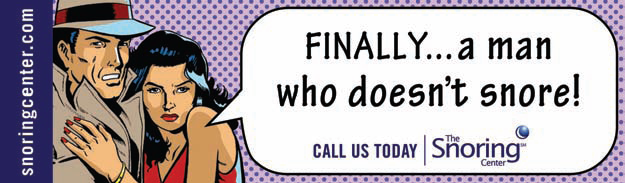 Copyright ©2014 by Pearson Education, Inc. All rights reserved.
2-16
[Speaker Notes: Choosing a corporate name is important. Companies will spend thousands and even millions on choosing just the right name. Corporate names can be divided into 4 categories.
Overt names reveal what a company does, such as American Airlines.
Implied names contain words or word parts that convey what a company does, such as FedEx.
Conceptual names capture the essence of what a company offers, such as Twitter.
Iconoclastic names represent something unique, different and memorable. The name does not reflect or imply what the company does, such as Calumet.
The Snoring Center name shown in this ad is an example of an implied name. It is evident the company does something with snoring, but the name does not clearly indicate it is a medical center to treat snoring disorders.]
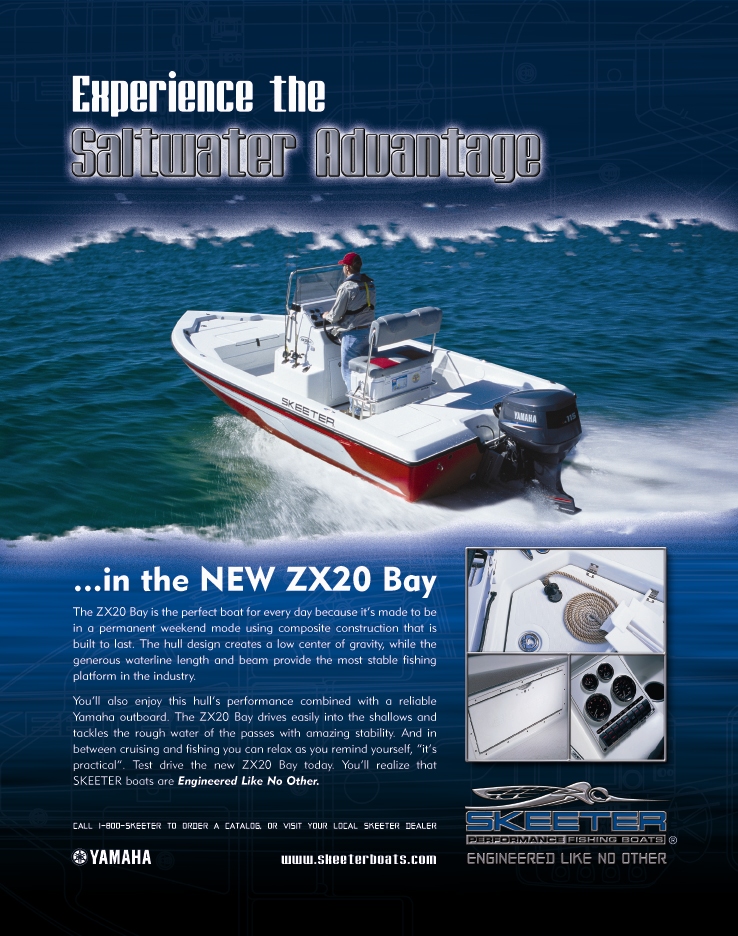 Iconoclastic Name

Yamaha
Copyright ©2014 by Pearson Education, Inc. All rights reserved.
2-17
[Speaker Notes: Yamaha is an example of an iconoclastic name since there is no indication in the name that it is a boat. In fact, most people associate the Yamaha name with motorcycles, not boats.]
F I G U R E    2 . 7
Origins of Some Unique Corporate Names
Google – name started as a joke about the way search engines search for information. Word googol is one followed by 100 zeros.
Lego – combination of Danish phrase “leg godt” which means “play well” and Latin word lego which means “I put together.”
Reebok – alternative spelling of “rhebok” which is an African antelope
Skype – original name was “sky-peer-to-peer,” which was changed to “skyper” then to “skype.”
Verizon - combination of Lain word “veritas” which means “truth” and horizon.
Volkswagen - created by Adolph Hitler as a car for the masses that could transport 2 adults and 3 children at speeds up to 62 mph. Name means “people’s car.”
Yahoo – word from Jonathan Swift’s book Gulliver’s Travels, which represented a repulsive, filthy creature that resembled Neanderthal man. Yahoo founders, Jerry Yang and David Filo considered themselves yahoos.
Copyright ©2014 by Pearson Education, Inc. All rights reserved.
2-18
[Speaker Notes: Logos and corporate names should meet four tests. First, they should be easily recognizable. Second, they should be names and symbols that are familiar to people. Third, the meaning should be consensual, i.e. everyone who sees the logo or hears the name has similar thoughts and ideas. This process of having shared meanings across consumers is called stimulus codeability. This helps especially in global markets, but is difficult to achieve across national boundaries. Fourth, the logo and name should evoke positive feelings.]
F I G U R E    2 . 8
Tests of Quality Logos and Corporate Names
Easily recognizable
Familiar
Consensual meaning
Stimulus codeability
Evokes positive feelings
Copyright ©2014 by Pearson Education, Inc. All rights reserved.
2-19
[Speaker Notes: Logos and corporate names should meet four tests. First, they should be easily recognizable. Second, they should be names and symbols that are familiar to people. Third, the meaning should be consensual, i.e. everyone who sees the logo or hears the name has similar thoughts and ideas. This process of having shared meanings across consumers is called stimulus codeability. This helps especially in global markets, but is difficult to achieve across national boundaries. Fourth, the logo and name should evoke positive feelings.]
Corporate Logos
Aids in recall of specific brands
Aids in recall of advertisements
Reduces shopping effort
Reduces search time and evaluation of alternatives
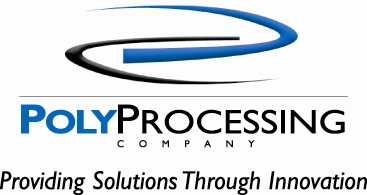 Copyright ©2014 by Pearson Education, Inc. All rights reserved.
2-20
[Speaker Notes: Corporate logos are important because often people see the logo and instantly know the company. In a symbolic way, it conveys a message. This logo for PolyProcessing looks like some type of process as the two lines curve and overlap each other. Corporate logos provide several benefits. They aid in recall of specific brands and in recall of advertisements. People may not notice the brand name, but the logo is a picture and tends to be remembered better. In shopping, customers often look for familiar logos and colors of packages and products. That saves time and energy. They don’t need to look at alternatives.]
What colors should you use in your logo?
Black – seriousness, distinctiveness, boldness, power, sophistication, and tradition
Blue – authority, dignity, security, faithfulness, heritage, corporate stability, and trust
Brown/gold – history, utility, earthiness, richness, tradition, and conservative
Gray/silver – somberness, authority, practicality, corporate mentality, and trust
Green – tranquility, health, freshness, stability, and appetite
Orange – fun, cheerfulness, warmth, exuberance, health, and youth
Source: Adapted from “Jared McCarthy, “Logos: What Makes Them Work (Part 1of 2),” (www.marketingprofs.com/5/mccarthy4.asp), February 22, 2005.
Copyright ©2014 by Pearson Education, Inc. All rights reserved.
2-21
[Speaker Notes: Colors are very symbolic and convey various meanings. This slide provides information on various colors and what they tend to mean in American culture. The meaning is going to vary widely across other cultures and in other countries. While consumers may not consciously think about the color in a logo and what it means, there may be a subconscious attachment between the color and these meanings.]
What colors should you use in your logo?
Pink – femininity, innocence, softness, health, and youth
Purple – sophistication, spirituality, wealth, royalty, youth, and mystery
Red – aggressiveness, passion, strength, vitality, fear, speed, and appetite
White/silver – purity, truthfulness, faith, contemporary, refined, and wealth
Yellow – youth, positive feelings, sunshine, cowardice, refinement, caution, and appetite
Source: Adapted from “Jared McCarthy, “Logos: What Makes Them Work (Part 1of 2),” 
(www.marketingprofs.com/5/mccarthy4.asp), February 22, 2005.
Copyright ©2014 by Pearson Education, Inc. All rights reserved.
2-22
[Speaker Notes: Colors are very symbolic and convey various meanings. This slide provides information on various colors and what they tend to mean in American culture. The meaning is going to vary widely across other cultures and in other countries. While consumers may not consciously think about the color in a logo and what it means, there may be a subconscious attachment between the color and these meanings.]
Branding
Provides quality assurance
Reduces search time
Allows a company to charge more
Transference to other brands sold
Reduces brand parity
Copyright ©2014 by Pearson Education, Inc. All rights reserved.
2-23
[Speaker Notes: The ideas and concepts that were discussed with corporate names also applies to brands. The difference is that a brand is associated with an individual good or service. Companies such as Procter & Gamble, Kraft, and Hormel Foods offer a number of brands. As with corporate image, brand names provide benefits to companies. A strong, positive brand name provides quality assurance to customers and reduces their search time. It allows a company to charge more and when new products or extensions are offered, the positive feelings toward the brand transfers to the new items. Brand names can be extremely beneficial in reducing brand parity, allowing the brand to stand out, and be a first choice among consumers.]
Types of Brands
Family brands
 Multiple products under one brand
 Transfer associations
 Brand extension 
 New good or service
 Flanker brand
 New brand within current category
Copyright ©2014 by Pearson Education, Inc. All rights reserved.
2-24
[Speaker Notes: Brands can be placed into 3 major categories. Family brands are a group of related products sold under one name. The primary advantage of using a family brand is transfer associations to new products. Brand extensions is the use of an established brand name on products or services not related to the core brand. An example would be Black & Decker putting their brand name on appliances. Flanker brands involve the development of a new brand sold in the same category as another product. Proctor & Gamble offers a number of brands within a category, such as laundry detergent or body wash. Hallmark sells a cheaper version of greeting cards, Shoebox Greetings. The goal of flanker brands is to capture a bigger market share without cannibalizing its current brands.]
FIGURE  2 . 10
Brands Sold by Procter & Gamble
CoverGirl
Max Factor
Cosmetics
Cascade
Dawn
Ivory
Joy
Dish washing
Aussie
Head & Shoulders
Herbal Essences
Pantene
Hair care
Copyright ©2014 by Pearson Education, Inc. All rights reserved.
2-25
[Speaker Notes: This slide presents examples of flanker brands sold by Procter & Gamble in 3 different product categories. For instance, in the dish washing category, P & G offers consumers four different brands. P & G believes each brand attracts a different type of consumer and by offering 4 brands they capture a larger market share than if they sold only 1 brand.]
F I G U R E    2 . 11
Forms of Co-Branding
Ingredient Branding
Co- Branding
Cooperative Branding
Complementary Branding
Copyright ©2014 by Pearson Education, Inc. All rights reserved.
2-26
[Speaker Notes: Co-branding is the offering of two or more brands in a single marketing offer. There are three types of co-branding options. Ingredient branding is the placement of one brand within another brand, such as Intel processors in various brands of computers. Cooperative branding is the joint venture of two or more brands into a new product or service, such as VISA card offered by JP Morgan Chase with American Airlines. Complementary branding is the marketing of two brands together for co-consumption, such as Oreo milkshakes at Dairy Queen.]
Developing Strong Brands
Begins with understanding why consumers buy a brand.
Where does your brand stand now?
What are your objectives?
What are you doing in terms of building your brand and business?
What are your brand’s strengths? Weaknesses?
Which opportunities should be pursued first? 
Where are the pitfalls?
Copyright ©2014 by Pearson Education, Inc. All rights reserved.
2-27
[Speaker Notes: Developing strong brands begins by understanding why consumers buy a brand. On this slide are typical questions that can be asked of a client to measure the current position of a brand and to help an agency understand the current position of a brand.]
F I G U R E    2 . 12
Building Powerful Brands
Invest in the brand
Create awareness
Offer authenticity, uniqueness
Build trust
Deliver an experience
Offer value
Utilize social media
Utilize mobile
Act responsibly
Copyright ©2014 by Pearson Education, Inc. All rights reserved.
2-28
[Speaker Notes: Building powerful brands require marketing commitment. Companies must be willing to invest money in the brand. It starts with creating awareness, but awareness alone will not build a strong brand. Strong brands offer some type of authenticity or uniqueness. They deliver value and a positive consumer experience that results in consumer (or b-to-b) trust. Today’s brands must be savvy about using social media and incorporating mobile phones (smart phones). Consumers also want companies to act socially responsible.]
Skyjacker has built a powerful brand through providing customers with a good experience and delivering value.
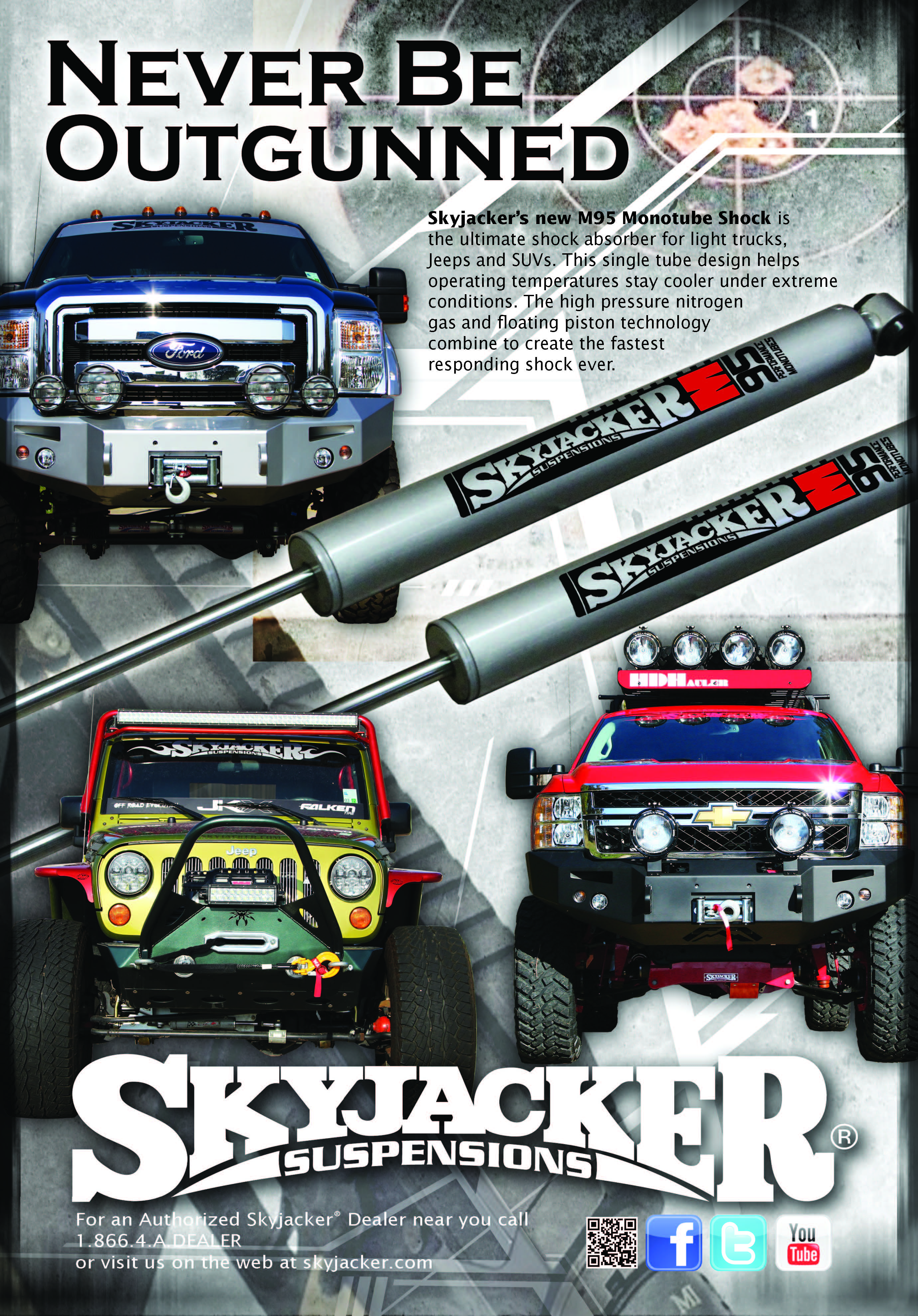 Copyright ©2014 by Pearson Education, Inc. All rights reserved.
2-29
[Speaker Notes: Skyjacker dominates the vehicle suspension market and has build a powerful brand through delivering value and a positive customer experience. Click on the link to visit Skyjacker’s website.]
Brand Loyalty
Ultimate objective
Only brand customers purchase
Drivers of brand loyalty
Emotion
Value
Consumer experience
Copyright ©2014 by Pearson Education, Inc. All rights reserved.
2-30
[Speaker Notes: Brand loyalty is the ultimate goal of building powerful brands. With brand loyalty, consumers purchase only the loyal brand regardless of the effort necessary. They are not willing to substitute another brand. Drivers of brand loyalty are an emotion connection and value. Brand loyalty goes beyond functional attributes.]
Brand Keys Customer Loyalty Engagement Index (CLEI)
Soft drinks
Ice Cream
QS Restaurants
Coca-Cola
Pepsi
Mountain Dew
Haagen Dazs
Ben & Jerry’s
Blue Bell
McDonald’s
Subway
Wendy’s
Breakfast cereals
Pasta Sauce
Casual Dining
Cheerios
Special K
Honey Nut Cheerios
Barilla
Ragu
Progresso
Ruby Tuesday
Outback
Chili’s
Source: Based on “Comeback Kids: Haggar, Keds Stage Brand Revival,” Advertising Age, October 30,2011, http://adage.com/print/230721.
Copyright ©2014 by Pearson Education, Inc. All rights reserved.
2-31
[Speaker Notes: Top performing brands were identified in the CLEI in 83 different categories. Shown on this slide are 6 of those categories with the top 3 performing brands for each.]
F I G U R E    2 . 14
Benefits of Brand Equity
Higher prices
Higher gross margins
Channel power
Additional retail shelf space
Reduces customer switching behavior
Prevents erosion of market share
Copyright ©2014 by Pearson Education, Inc. All rights reserved.
2-32
[Speaker Notes: Brand equity offers a number of advantages, just like a strong corporate name. Companies can charge a higher price for the brands, which results in higher gross margins. Consumers will pay the higher price because they believe the brand is better and unique, superior to competing brands. It allows a brand to have greater channel power and additional retail shelf space. After all, retailers want to make money and will sell whichever brands consumers will purchase. Because consumers see the brand as being superior, it reduces brand switching and prevents erosion of market share to competitors.]
F I G U R E    2 . 15
Methods of Measuring Brand Equity
Financial value
 Stock market value
 Revenue premium
 Consumer value
Copyright ©2014 by Pearson Education, Inc. All rights reserved.
2-33
[Speaker Notes: Brand metrics, which measures the return on branding investments, are used to measure brand equity. Four primary methods are used. Financial value estimates the cash flows of a brand based on its unique strengths and characteristics. Stock market uses stock evaluation to measure brand equity. With the revenue premium approach, a brand is compared to a generic brand within the product category. Consumer value attempts to measure brand equity  based on input from consumers.]
Private Brands
Popularity has fluctuated
Connotation of low price, low quality
Historically  price-sensitive consumers
Retailers investing in private brands
Equivalent to manufacturers’ brands (72%)
Copyright ©2014 by Pearson Education, Inc. All rights reserved.
2-34
[Speaker Notes: The popularity of private brands has fluctuated over the years. In the past, private labels were seen as low priced, low quality goods. Historically, only price-sensitive consumers purchased private brands. Because of the higher gross margins on private brands, retailers began investing into their private brands. As a result, 72% of consumers today see private brands as being equivalent to manufacturers’ brands.]
F I G U R E    2 . 16
Changes in Private Labels
Improved quality
Perceived as a value purchase
Higher loyalty towards retail outlets and lower loyalty towards specific brands
Used to differentiate retail outlets
Increased advertising of private brands
Increased quality of in-store displays and packaging of private brands
Copyright ©2014 by Pearson Education, Inc. All rights reserved.
2-35
[Speaker Notes: Private brands (labels) have changed in a number of ways. The quality of private labels has improved. In fact, most consumers believe the quality of private labels is now equivalent to brand labels. In most cases, the price of private labels is below manufacturers’ brands, which consumers see as a value purchase. With the rise of large retail store chains, consumers have become more loyal to retail stores and less loyal to specific brands. For example, a consumer may say “whatever brands are sold by Dillard’s (or another retail store) is okay because that is where I want to shop.” Retailers are now using private labels to differentiate themselves from other retail outlets. In addition to improving quality, retailers have invested more money into advertising private labels, in improving in-store displays of private labels, and improving the packaging of private labels. The result is that now many consumers cannot tell the difference between a retailer’s own private labels and a manufacturer’s label.]
Advantages to Retailers
Private Labels
Higher gross margins
Can price lower
Loyalty to stores and brands within a store
Differentiate stores from national brands
J.C. Penney – private labels
Increased marketing of private labels
Copyright ©2014 by Pearson Education, Inc. All rights reserved.
2-36
[Speaker Notes: Private labels are attractive to retail stores for a number of reasons. Because the retailer owns the private label, gross margins earned per product is higher than on manufacturers’ labels. This means the retailer can lower the price of the private label and still make more money. It also makes the private label attractive to customers. With increased brand parity, consumers have become more loyal to stores and less loyal to national brands. This benefits the retailer and private labels. For instance, JC Penney offers more than 30 private label apparel lines, which accounts for 40% of sales in the apparel category. Because of the benefits of private labels, retailers are investing more dollars into advertising and marketing. Often the ads do not tell consumers it is a private brand. In many cases, consumers do not know which brand is owned by the retailer (a private brand) and which one is owned by a manufacturer (national brand).]
F I G U R E    2 . 17
Tactics Used to Combat Private Labels
Focus on core brands
Increase advertising
Introduce new products
Focus on in-store selling, packaging
Use alternative methods of marketing
Source: Adapted from Vanessa L. Facenda, “A Swift Kick to the Privates,” Brandweek, Vol. 48, No. 31 (September 3, 2007), pp. 24-28.
Copyright ©2014 by Pearson Education, Inc. All rights reserved.
2-37
[Speaker Notes: Because of the rise in popularity and sales of private brands, manufacturers have been forced to look at strategies to fight back. Some manufacturers have chosen to focus on core brands. They may or may not drop some of their other brands, but the focus is on the core brands. For these brands, advertising budgets are increased. Innovation and new products are introduced sooner and more often. There is a greater focus on in-store selling and packaging. Rather than focus only on traditional media, alternative methods of marketing are pursued.]
Packaging
Final opportunity to make impression
69% of purchase decisions made in-store
Have 3 seconds to catch attention
Needs to stand out
Tells customers what is inside
Copyright ©2014 by Pearson Education, Inc. All rights reserved.
2-38
[Speaker Notes: The importance of packaging should never be overlooked. It is the final opportunity to make an impression. Research has shown that 69% of purchase decisions are made in the store. This means packaging can be influential in the final purchase decision. Research has further shown that a package has 3 seconds to catch someone’s attention. Therefore, it needs to stand out. It needs to tell customers what is inside, or why they should look inside.]
F I G U R E    2 . 18
Primary Purposes of Packaging
Protect product
Provide for ease of shipping and handling
Provide for easy placement on shelves
Prevent or reduce theft
Prevent tampering (drugs and food)
Meet consumer needs for speed, convenience, and portability
Communicate marketing message
Copyright ©2014 by Pearson Education, Inc. All rights reserved.
2-39
[Speaker Notes: A primary purpose of packaging is to protect the product. It also should provide for easy shipping, moving, and handling of the product from the manufacturer to the retailer. It should provide for easy placement on store shelves. For many products, the package should prevent or reduce theft and tampering. Packaging must meet consumer needs for speed, convenience, and portability. Lastly, packaging should communicate a marketing message that resonates with buyers and is integrated with the marketing of the product, thus speaking everything is speaking with one voice.]
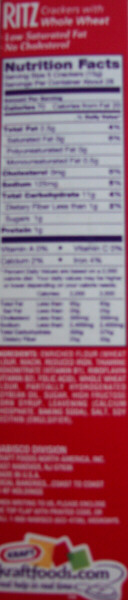 Labels
Must meet legal requirements
Provide marketing opportunity
Copyright ©2014 by Pearson Education, Inc. All rights reserved.
2-40
[Speaker Notes: Labels are an important component of packaging. They must meet legal requirements in terms of listing contents and providing information on ingredients. But, labels also provide a marketing opportunity. Words such as gourmet, all-natural, premium are used to convey what is offered and why it is important to consumers. Labeling can be the last opportunity to tell consumers about a product.]
F I G U R E    2 . 19
Uses for QR Codes Packages and Labels
Access product information
Access videos on product use
Access recipes and nutritional information
Compare sizes, brands, and styles
Access to product reviews and ratings
Provide links to social media and entertainment sites
Source: Based on Heidi Tolliver-Walker, “The Top Five Most Effective Ways to Use QR Codes on Packaging,” Seybold Report: Analyzing Publishing Technologies, Vol. 12, No. 1, January 9, 2012, pp. 2-6
Copyright ©2014 by Pearson Education, Inc. All rights reserved.
2-41
[Speaker Notes: QR codes have gained popularity with consumers because of the rise in usage of smart phone and QR code apps. As a result, brands are placing QR codes on packages and labels. This slide shows the various uses for a QR code. It can provide access to additional product information posted online and videos on how to use the product. For food items the QR code can be linked to recipes and nutritional information. For clothing - sizes, brands, and styles can be compared. For higher priced goods, product reviews and ratings can be provided. Sometimes brands want consumers to access social media or entertainment sites.]
Ethical Issues
Brand infringement
Brand name becomes a generic term
Domain or cyber squatting
Copyright ©2014 by Pearson Education, Inc. All rights reserved.
2-42
[Speaker Notes: Marketers can face some ethical issues in the area of brand management. First, is brand infringement. It is when a company takes a brand name that is very similar to a current, successful, and popular brand. Victor’s Secret was a brand infringement on the brand Victoria’s Secret. Sometimes brand names become the generic term for the product category, such as Xerox and band aids. More recently, the term Google has gained generic status. The last ethical issue is domain or cyber squatting. It is the purchasing of Web site domains that individuals know are or will be valuable to a business or person. The reason for purchasing the domain is to be able to sell it for a high price later.]
International Implications
Adaptation vs. standardization
Standardization reduces costs
Shrinking world  standardization
High-profile, high-involvement – global brand
Low-involvement products – local brand
Packaging and labeling
Image and positioning issues
Copyright ©2014 by Pearson Education, Inc. All rights reserved.
2-43
[Speaker Notes: For global firms, brand management is an important issue. A major decision that has to be made is should the brand use a standardization approach to marketing or adaptation? Standardization is cheaper because the same brand name is used in multiple countries and the same marketing plan is followed. With a shrinking world due to advances in information technology, standardization makes sense. Most people have access to media and communication from around the world. Most people are exposed to people from around the world. All of this leads to standardization becoming more attractive. For high profile, high involvement products, using a global brand works. But, for low involvement products, it is best to use an adaptation approach and develop local brands. Packaging and labeling issues involve more than language translations. It is important to ensure colors and content do not offend. The last issues to consider are imaging and positioning.]
ClowBaack – Integrated Campaigns in Action
Ouachita Independent Bank(Part 2)
Theme of campaign - Local people, local trust
Bank is located in Ouachita Parish - Louisiana
Discussion Questions
What image does the name suggest?
What tangible elements impact the bank’s image?
What intangible elements impact the image?
Is the campaign them consistent with the name?
Copyright ©2014 by Pearson Education, Inc. All rights reserved.
1-44
[Speaker Notes: Students will provide varies answers to these questions. The name certainly indicates a small, local bank. Tangible elements would include the facility, its employees, and marketing elements such as outdoor signs and newspaper advertising. Intangible elements could include the philosophy of the bank and how employees deal with customers. The theme of campaign is consistent with the bank’s name.]
ClowBaack – Integrated Campaigns in Action
Does the name and logo meet the following criteria?
(For its target market)
Ouachita Independent Bank
F I G U R E    2 . 8
Tests of Quality Logos and Corporate Names
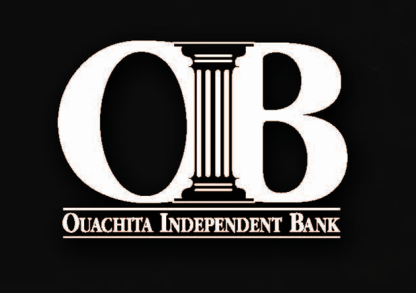 Easily recognizable
Familiar
Consensual meaning
Stimulus codeability
Evokes positive feelings
Copyright ©2014 by Pearson Education, Inc. All rights reserved.
2-45
[Speaker Notes: In evaluating the logo and name it is critical to remember the target market for the bank – Ouachita Parish, Louisiana. It is easily recognizable and the word “independent” in the name fits with the banks local target market and that is not part of a banking chain. Through advertising and promotion the logo and brand name have become familiar in the area. The logo probably has a low level of consensual meaning. However, the pillar in the middle of the logo reminds one of justice, independence, and strength. Again, one pillar indicates it is an independent bank, not part of a chain. Feelings evoked by the name and logo depends on personal feelings towards large chain banks versus small local banks.]
Integrated Campaigns in Action
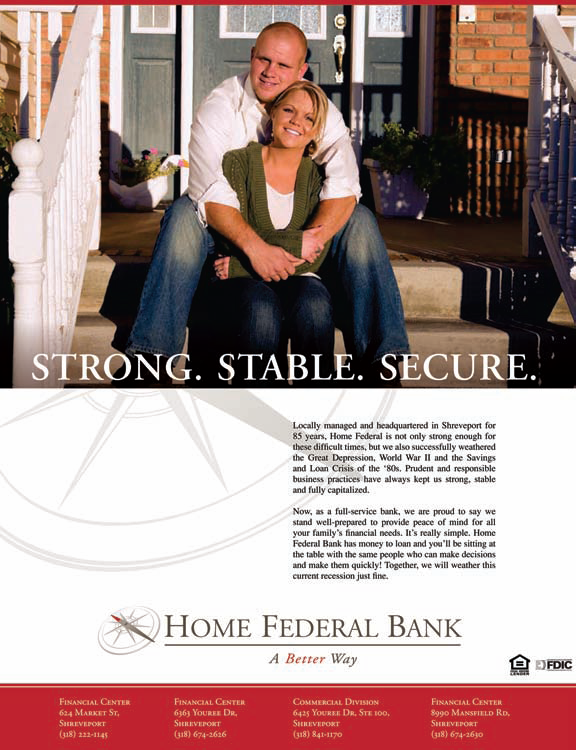 Home Federal
Bank
Focus of campaign  Rebranding
Copyright ©2014 by Pearson Education, Inc. All rights reserved.
2-46
[Speaker Notes: This Integrated Campaigns in Action was developed by Gremillion & Pou advertising agency. It is for Home Federal Bank, a client that Gremillion & Pou had for many years. In 2009, Home Federal Bank, hired a new president and received a charter to move from a savings and loan to Home Federal Bank. This change involved a number of changes that Gremillion & Pou had to manage. A new logo had to be developed. New ads had to be developed. The savings and loan had to be introduced as a bank. To make it more challenging, all of this occurred during the economic downturn that started in 2008.]